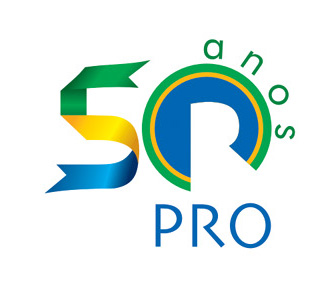 PRO 2303
Contabilidade 2
Análise de Demonstrações Contábeis
Ajuda a compreender a situação patrimonial, financeira e de rentabilidade das empresas 
(das principais finalidades da Contabilidade)
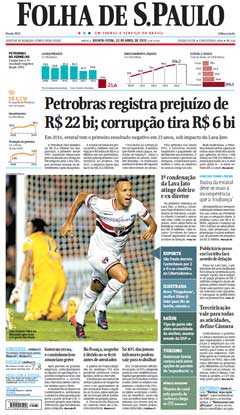 http://www1.folha.uol.com.br/fsp/mercado/216943-corrupcao-e-ma-gestao-levam-petrobras-ao-prejuizo-pela-primeira-vez-desde-1991.shtml
Demonstração do Resultado do Exercício
Receita Bruta vendas
(-) Deduções impostos sobre vendas, devoluções, abatimentos 
Receita Líquida
(-) Custos do Período CPV, CMV, CSP (confronto; reg. competência; depreciação)
Lucro Bruto
(-) Despesas (vendas, administrativas, financeiras líquidas, variações monetárias, outras despesas e receitas operacionais)
Lucro Operacional
(-) Perdas ou Ganhos não relacionadas com o objetivo do negócio 
Lucro antes do I. Renda
(-) Imposto de Renda e Contribuições ajustes
Lucro Líquido depois do I. Renda
(-) Participações debêntures, PLR, administradore(a)s, doações
Lucro Líquido Retido decisão: reter X distribuir
EBITDA ou LAJIDA
Earnings Before
Interest
Taxes
Depreciation and
Amortization 

Sentido: avaliar o lucro decorrente do negócio
Lucro Antes de
Juros
Impostos
Depreciação
Amortização
Caveat
Podem existir aspectos importantes da empresa não evidenciados na análise (ex. ociosidade)
Análise de um único exercício permite boas conclusões análise vertical
Serão melhores comparando com exercícios anteriores da empresa análise horizontal
Valores nominais (correntes) X corrigidos (constantes)
Essencial proceder análises comparativas 
Outras empresas do mesmo ramo análise setorial
Outras empresas do mesmo porte
Quocientes de Liquidez
Liquidez

	Possibilidades da empresa pagar seus compromissos de curto prazo (360 dias)
Ativo circulante (principais)
	Caixa
	Bancos conta movimento
	Aplicações de liquidez imediata
	Aplicações temporárias
	Estoques
	Mercadorias com terceiros
	Adiantamento a fornecedores
	Contas a receber
	Adiantamentos a pessoal
	Impostos a recuperar
	Despesas antecipadas
Passivo circulante (principais)
	Fornecedores
	Contas a pagar
	Obrigações fiscais
	Obrigações sociais e trabalhistas
	Adiantamentos de clientes
	Financiamento capital de giro
	Financiamento de ativo permanente
	Títulos a pagar
	Dividendos a pagar
	Provisões
	Provisão para Imposto de Renda
	Dividendos propostos
Tipos de liquidez
Corrente = Ativo circulante / Passivo circulante
Seca = (Ativo circulante – Estoques) / Passivo circulante
Imediata = Disponível / Passivo circulante

Disponível = Caixa + Bancos
Quocientes de Endividamento
Participação do Capital de Terceiros sobre os Recursos Totais

Exigível Total
Exig. Total + PL

Exigível Total = Passivo Circulante + Passivo Exigível a Longo Prazo
Quociente de Imobilização do Capital
Indica a proporção do capital imobilizado em ativo fixo

	Ativo Permanente / PL

	Deve-se levar em conta o negócio da empresa
Empresa de transporte?
Empresa comercial?
Quociente de Cobertura Total
Indica as possibilidades da empresa solver seus compromissos (dívidas)

	(Ativo permanente + Ativo circulante) / Passivo total
Demonstração de Resultados do Exercício
Receita de Vendas
	(-) Custo das Mercadorias Vendidas
(=) Lucro Bruto
	(-) Despesas administrativas
	(-) Despesas comerciais
	(-) Despesas financeiras
	(-) Despesas tributárias
(=) Lucro Líquido
Quocientes de rentabilidade
Referem-se a períodos e não a uma data

Margem
Lucro bruto / Receita

Lucratividade
Lucro líquido / Receita

Rentabilidade
Lucro líquido / PL
Índice de rotação do estoque
Sugere medida de desempenho da empresa
	Custo Mercadorias Vendidas / Estoque Médio
	Pode ser calculado com relação a tipo de estoque